Культура и искусство
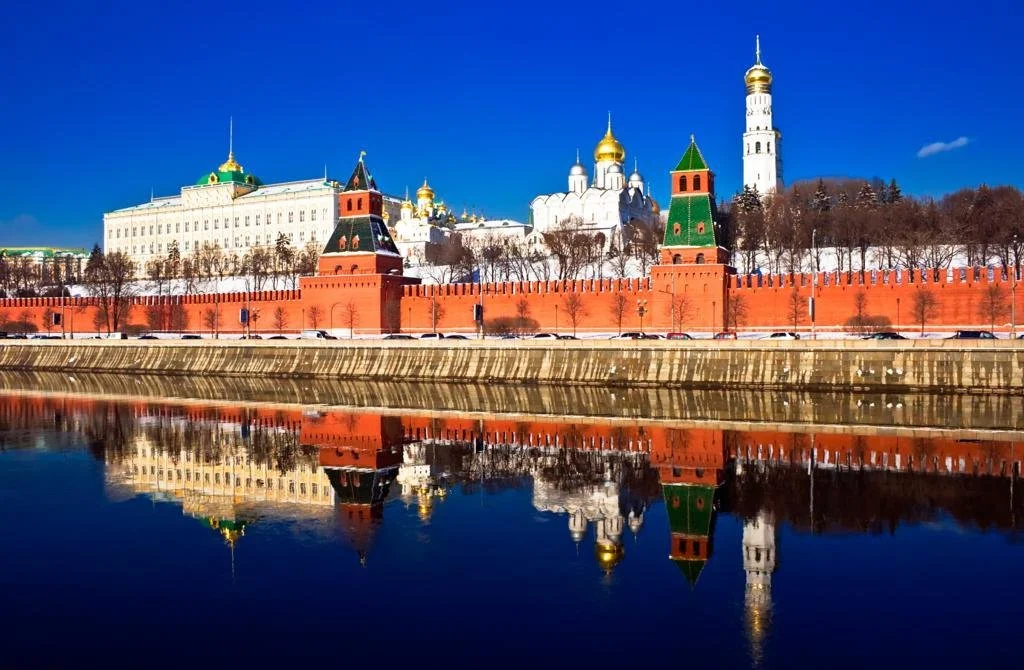 Культура (от лат. cultura — возделывание, обработка) — в самом общем виде культурой можно назвать все, что создано и создается человеком, т. е. культура — это совокупность всего созданного человечеством на протяжении всей своей истории.
Что такое культура?
В основе ее лежит творческая деятельность человека, направлен­ная на преобразование действительности. Культура включает в себя как материальные результаты деятельности людей (маши­ны, постройки, произведения искусства, научные труды и пр.), так и человеческие способности и силы, которые человек раз­вивает и реализует в процессе деятельности (знания, умения, на­выки, мировоззрение, формы общения людей и т. д.).
Творческая деятельность человека
Различа­ют культуру материальную (техника, производство, материаль­ные ценности и т. д.) и духовную (наука, искусство, религия, мораль, философия, просвещение и т. д.). 

Такое разделение до­статочно условно
Также выделяют:
массовую культуру;

элитарную культуру;

авторскую культуру;

народную культуру;

субкультуру
Искусство — художественное творчество, проявляющееся в различных его видах — живописи, архитектуре, скульптуре, декоративно-прикладном творчестве, литературе, музыке, танцах, театральных постановках, кинофильмах и др.
Искусство
С помощью искус­ства, так же как и с помощью науки, человек пытается осмыс­лить, отразить и преобразовать окружающий его мир. Однако, в отличие от науки, в искусстве человек отражает действитель­ность в художественных образах, особой форме выражения мыс­лей и чувств художника, рожденных его индивидуальным вооб­ражением.
Часто, говоря об искусстве, подразумевают только его узкое значение — изобразительное искусство.
Домашнее задание. Темы для сообщений:

Культура Киевской Руси
Культура в средние века
Культура Эпохи Возрождения в Европе
Культура Российской империи в 19 веке
Культура в советский период
Современная культура